КГУ «ОШ села Свободное”
МОДО – 2024
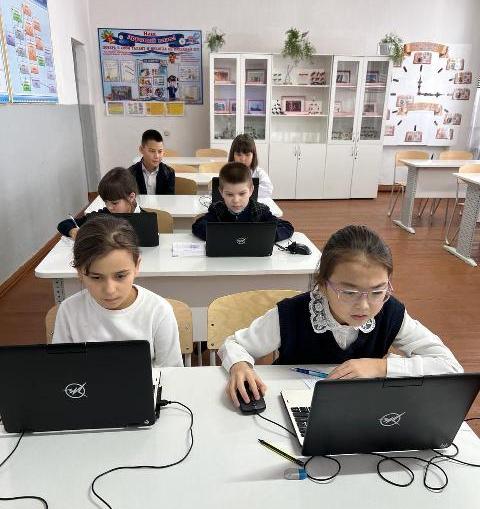 4 «А» класс с казахским языком обучения – 1 обучающийся
4 «Б» класс с русским языком обучающихся – 11 обучающихся
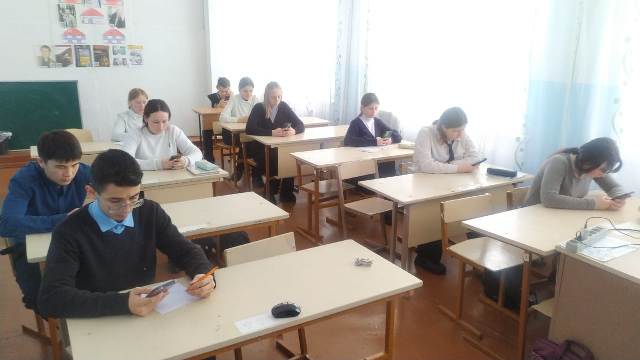 9 «Б» класс с русским языком обучающихся – 12 обучающихся
На цифровом образовательном портале BilimCenter (www.bilimcenter.kz) компании «Bilim Land» было проведено онлайн-тестирование (входной тест)
СРЕДНИЙ БАЛЛ ПО ТЕСТИРОВАНИЮ 4 класс – 16.7.
СРЕДНИЙ БАЛЛ ПО ТЕСТИРОВАНИЮ 9 класс – 26.1
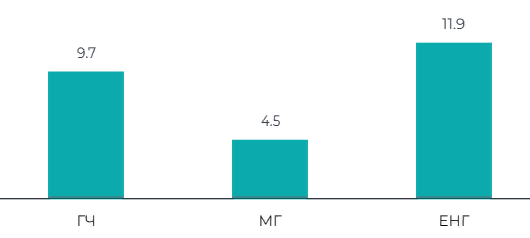 Подготовка к МОДО ведётся на Testter.kz
Еженедельно обучающиеся проходят тестирование, а затем выполняют работу над ошибками
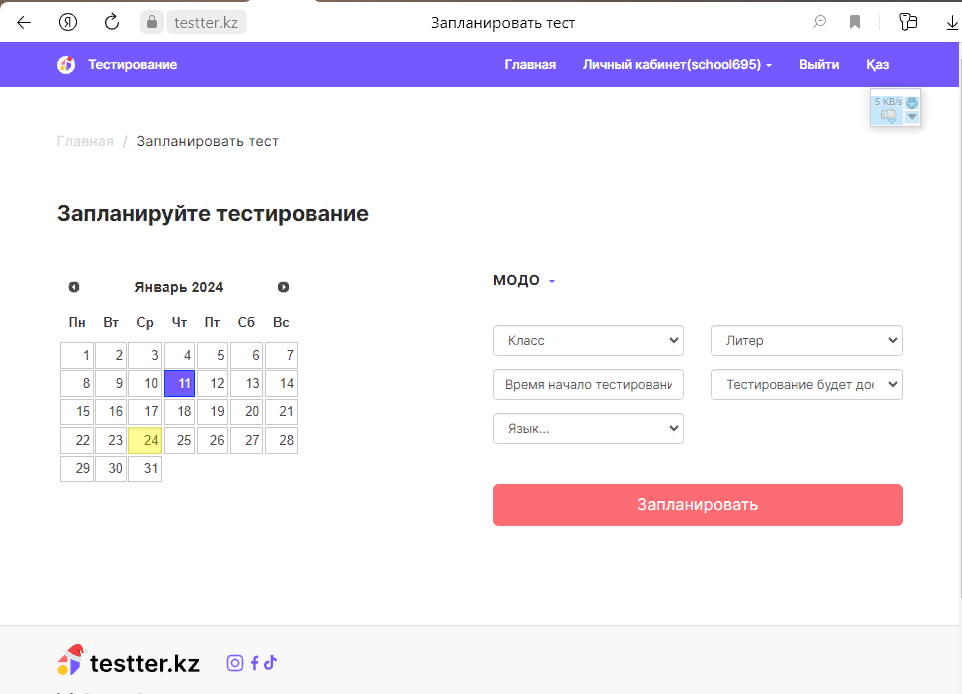 Ежедневно проводятся консультации по предметам МОДО согласно графику
Результаты на 06.02.2024 год
СРЕДНИЙ БАЛЛ ПО ТЕСТИРОВАНИЮ  9 класс
СРЕДНИЙ БАЛЛ ПО ТЕСТИРОВАНИЮ 4 класс